KULTURA BAROKUW EUROPIE
Opracowała Helena Tomaszewska
Spis treści
Barok – pojęcie.
Architektura baroku.
Sztuka baroku. 
Malarstwo
Rzeźba 
Muzyka barokowa.
Filozofia w okresie baroku.
Myśl polityczna .
Nauka
Barok - definicja
Barok – epoka w dziejach kultury europejskiej, zapoczątkowana
	  soborem trydenckim, która przypada na okres od 	 	  połowy XVI do początku XVIII w.
	  Epokę tę cechuje:
  odrzucenie renesansowego ładu i harmonii,
  położenie nacisku na ruch, kontrast i dynamikę, 
  wykorzystanie sztuki i architektury do umacniania   
    wiary katolickiej i nawracania innowierców, 
  przepych i bogactwo form,
  łączenie różnych elementów,
  posługiwanie się alegorią i personifikacją.
Architektura barokowa
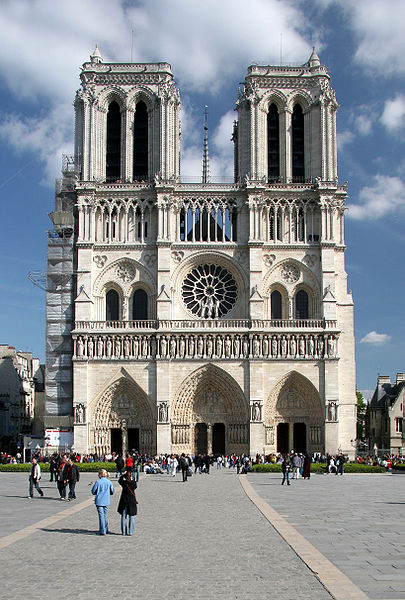 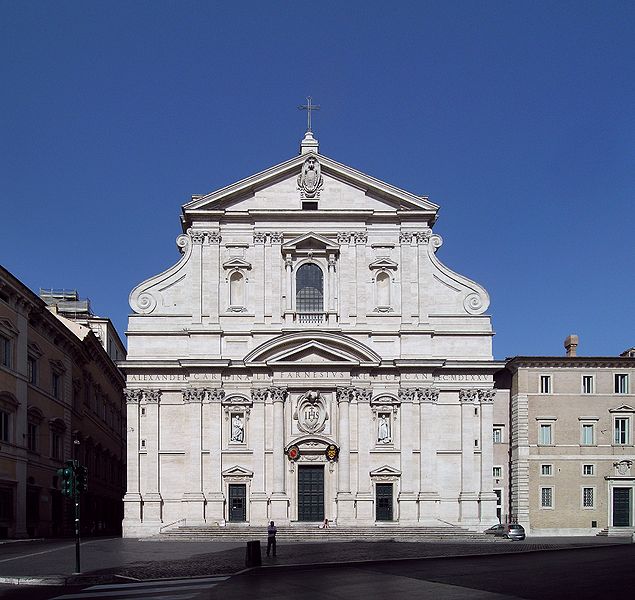 GOTYK
BAROK
RENESANS
BAROK – architektura sakralna
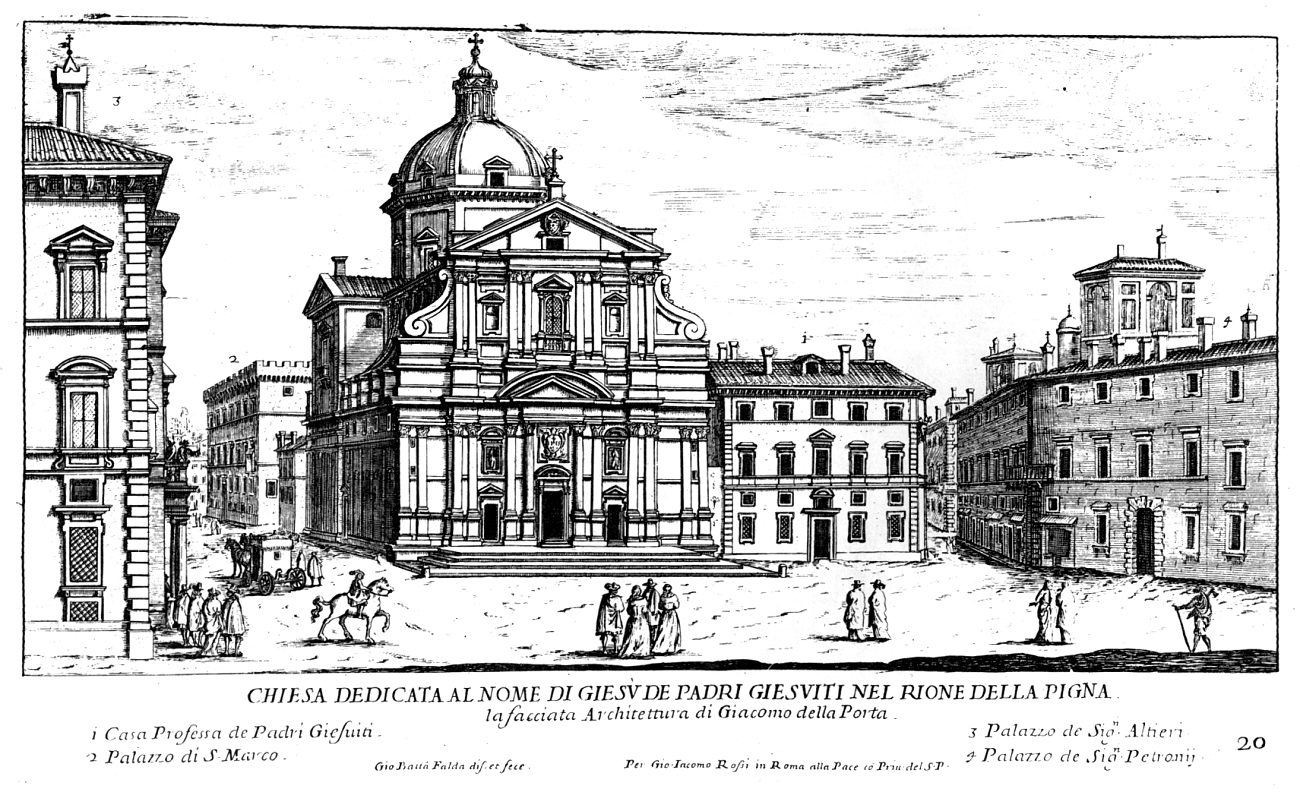 Il Gesu – Rysunek z XVII w. Giovanni Batista Falda
BAROK – architektura sakralna
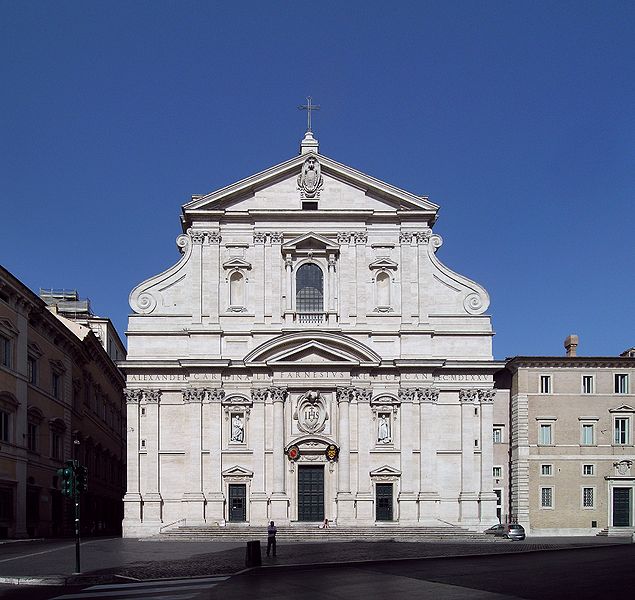 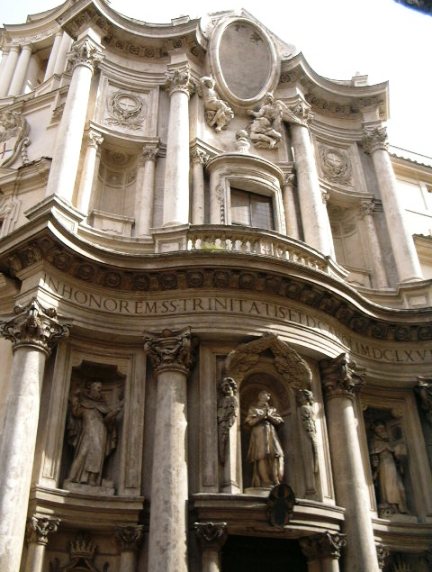 Kościół  IL Gesu w Rzymie
Fasada kościoła pod wezwaniem 
św. Karola u czterech źródeł w Rzymie
BAROK – architektura sakralna
Pilaster – ustawiony przy ścianie (lub w częściowo w nią wtopiony) płaski filar, nieznacznie występujący przed lico ściany. Pełni on zarówno funkcję konstrukcyjną (podpora), jak też dekoracyjną
Woluta – element dekoracyjny lub motyw ornamentalny w formie ślimacznicy, spirali, zwoju.
Gzyms – wystający poza mur element architektoniczny w postaci poziomej, zwykle profilowanej listwy, która chroni elewację budynku przed ściekającą wodą deszczową. Pełni też funkcję ozdobną.
Plafon  - sufit lub podniebienna część sklepienia ozdobiona sztukaterią, freskiem. Bywa otoczony dekoracyjnym obramieniem.
Sztukateria – dekoracja wykonana z gipsu, często odlewana i montowana
do sufitów czy ścian; może zostać pokryta złotem.
FASADA
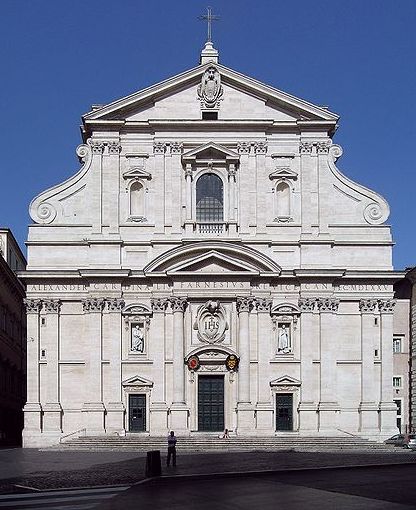 tympanon
wyraźnie obramowane drzwi i okna
woluta
łamany gzyms
dwukondygnacyjność
rzeźby w niszach
pilastry
BAROK – architektura sakralna
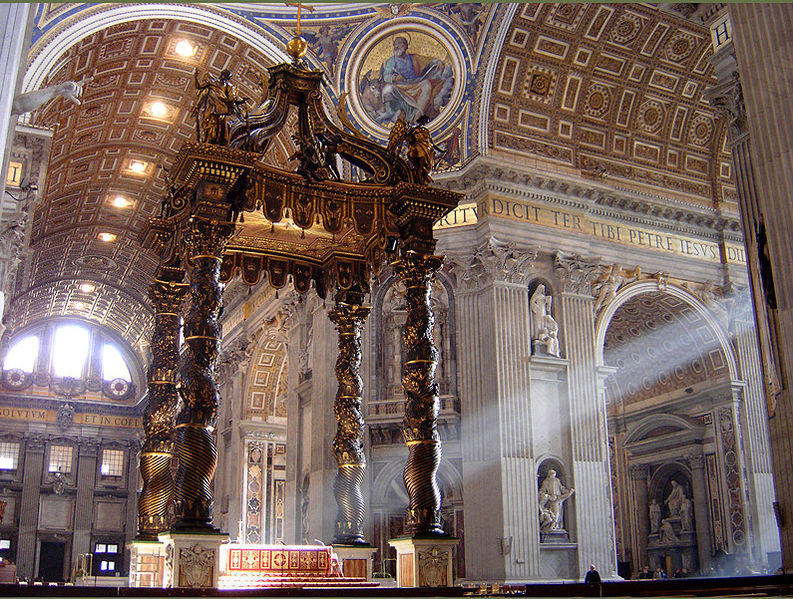 Baldachim nad grobem św. Piotra  - Bazylika św. Piotra i Pawła
BAROK – architektura sakralna
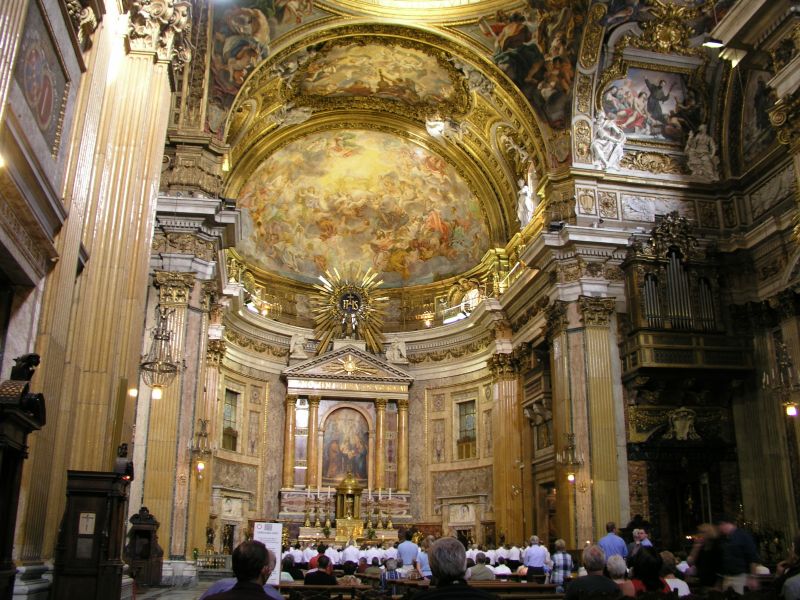 Wnętrze Il Gesu
BAROK – architektura sakralna
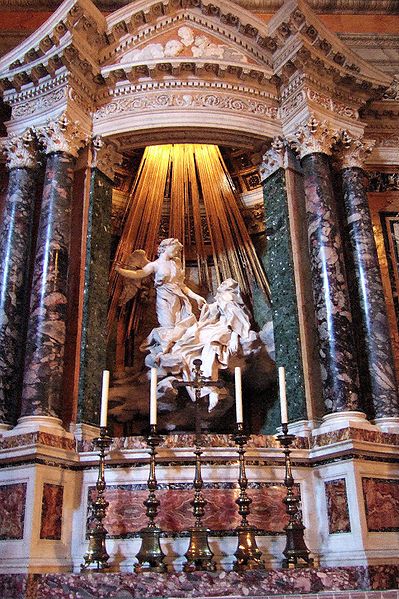 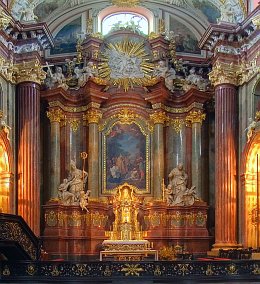 Ekstaza św. Teresy
Giovanni Lorenzo Bernini
Wnętrze fary poznańskiej
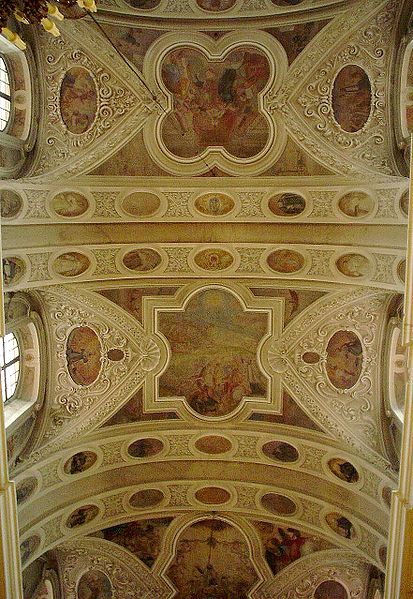 sztukateria
plafon
Sklepienie kościoła jezuitów w 
Piotrkowie Trybunalskim
BAROK – architektura sakralna
Cechy sakralnej architektury barokowej:
  budowle monumentalne,
  falista  fasada dzięki łamanym liniom gzymsów– dynamizm,  
  woluty, 
  pilastry, 
  elewacje dwukondygnacyjne dzięki ozdobnym gzymsom, 
  elewacja zdobiona rzeźbami umieszczonymi w niszach zwieńczona 
    tympanonem,
  elementem dominującym kopuły; zaczęto stosować kopuły o  
    kształcie elipsy, 
  kształty nieregularne,
  wnętrza kościołów bardzo bogato zdobione  - przepych
  wykorzystanie  sztukaterii,
  sklepienia pokryte freskami – plafony, 
  na skrzyżowaniu naw kopuły zdobione freskami, 
  otwarte kaplice, 
  kolumny w kształcie spirali
BAROK – architektura dworska
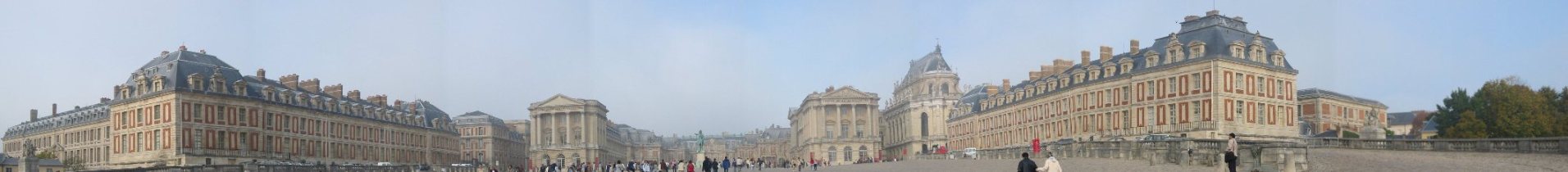 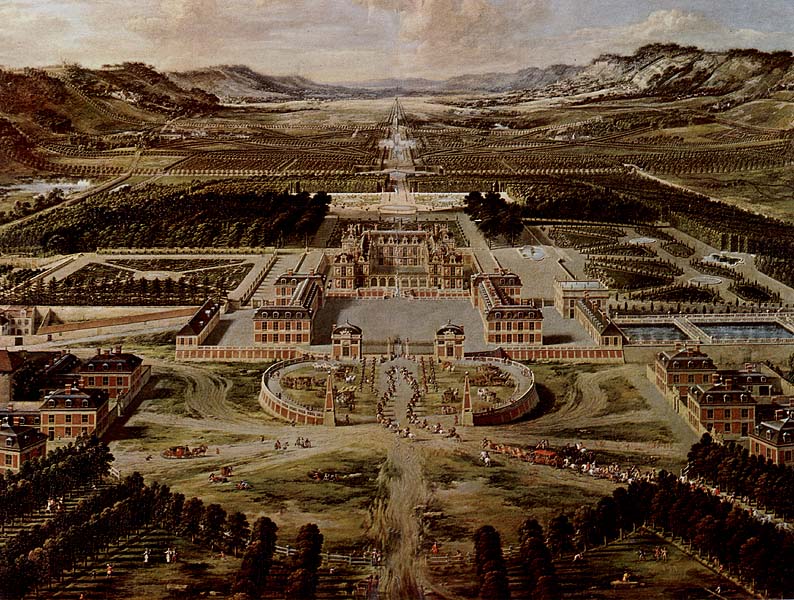 Pałac w Wersalu
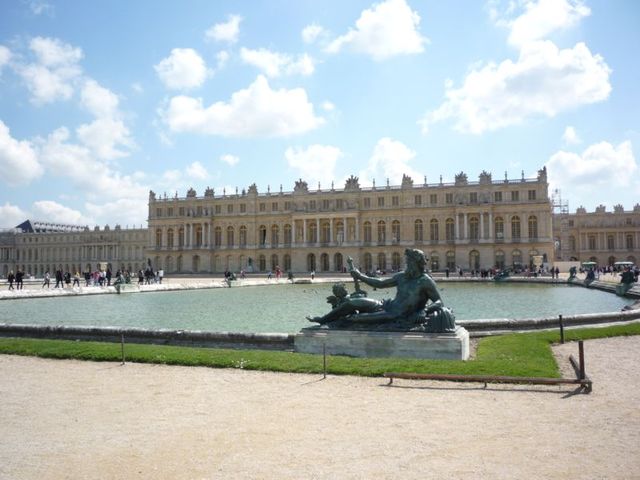 BAROK – architektura dworska
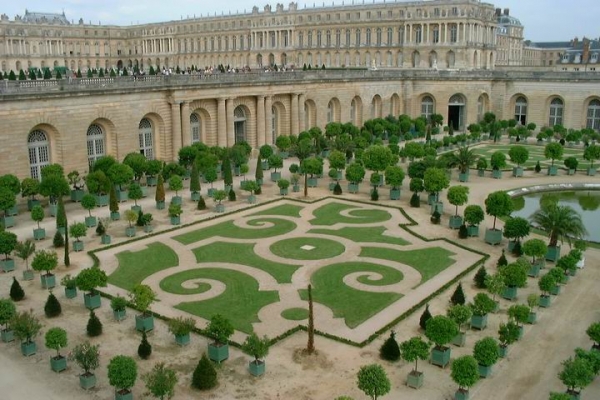 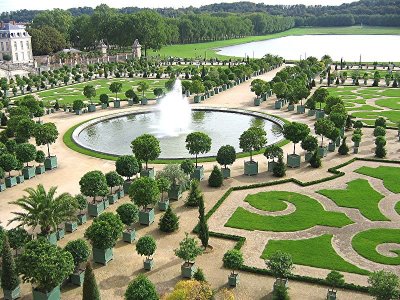 Pałac w Wersalu – ogrody
BAROK – architektura dworska
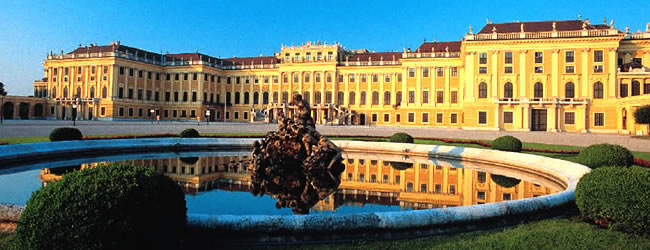 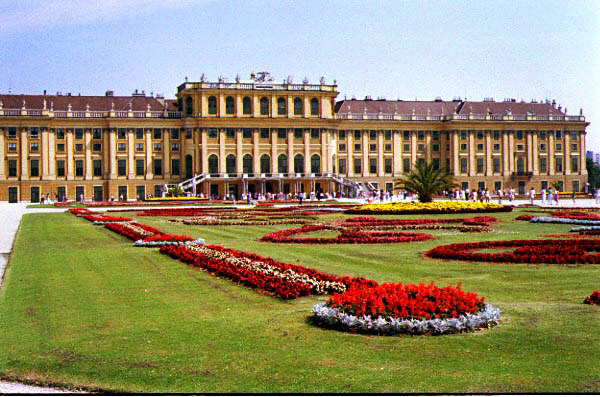 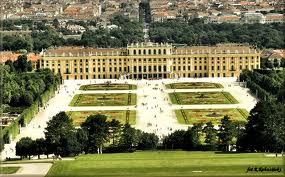 Pałac w Schonbrunn koło Wiednia
BAROK – architektura dworska
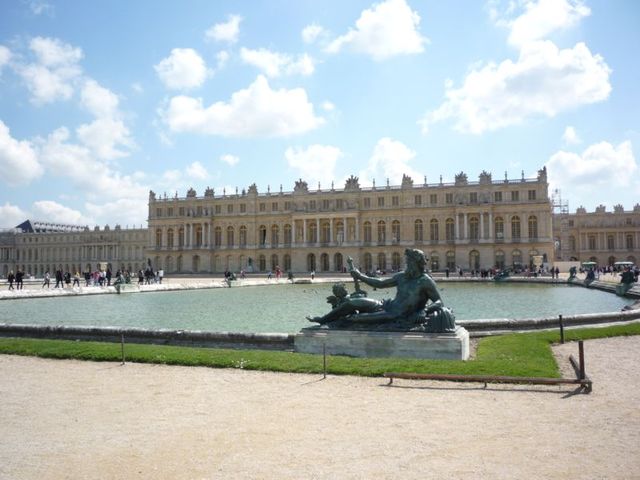 Porównaj
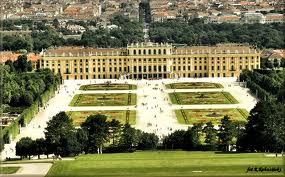 BAROK – architektura dworska
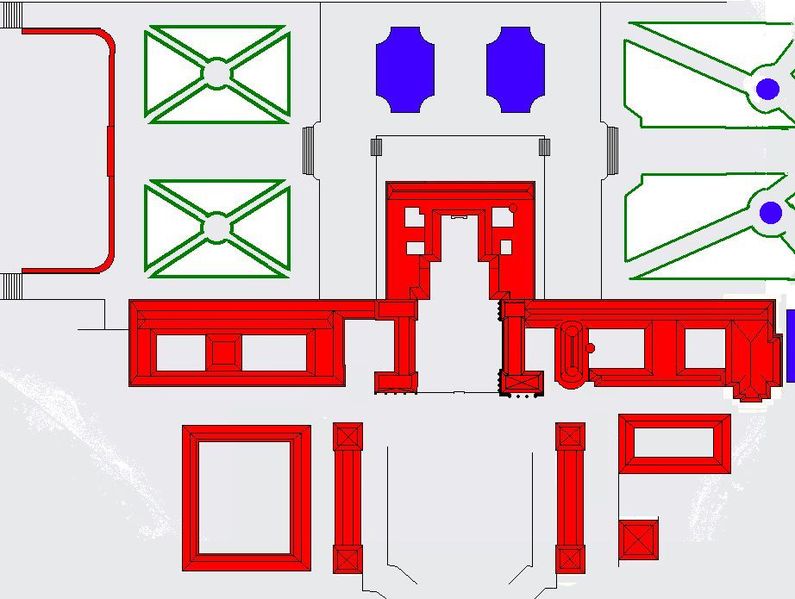 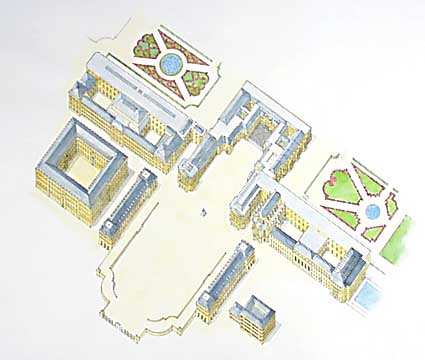 Entre cour et jardin (fr. między dziedzińcem a ogrodem) - typ pałacu barokowego, wykształconego we Francji w XVII wieku. Główny budynek, zwany corps de logis, leżał na osi między dziedzińcem honorowym (cour d' honneur) a ogrodem, znajdującym się na tyłach pałacu.
Plan pałacu w Wersalu.
BAROK – architektura dworska
Cechy dworskiej architektury barokowej:
  wielkie kompleksy dworskie otoczone ogrodami,
  budowle otwarte z bocznymi skrzydłami,  często na planie litery U
  część budynku cofnięta lub wysunięta co sprawiało wrażenie
    falowania – dynamika 
  część środkowa z głównym wejściem, 
  monumentalne schody, 
  elewacja ozdobna z wykorzystaniem pilastrów, ozdobnych gzymsów, 
  ogród i park zaprojektowany geometrycznie, z wykorzystaniem 
    basenów, fontann, geometrycznie przycinanych trawników, 
    ozdobnych żywopłotów i  klombów.
Najsławniejsi architekci:
Giovanni Lorenzo Bernini                                                          Francesco Borromini
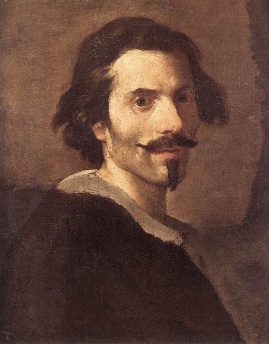 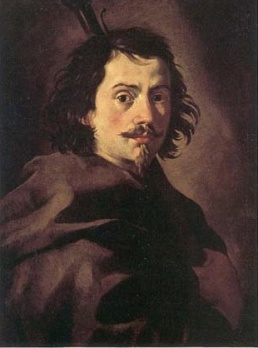 Kolumnada wokół
   Placu św. Piotra w 
  Rzymie,
 Przebudowywał 
  Luwr.
kościół św. Agnieszki
  w Rzymie, 
 kościół św. Karola u 
   czterech źródeł.
Sztuka baroku – malarstwo
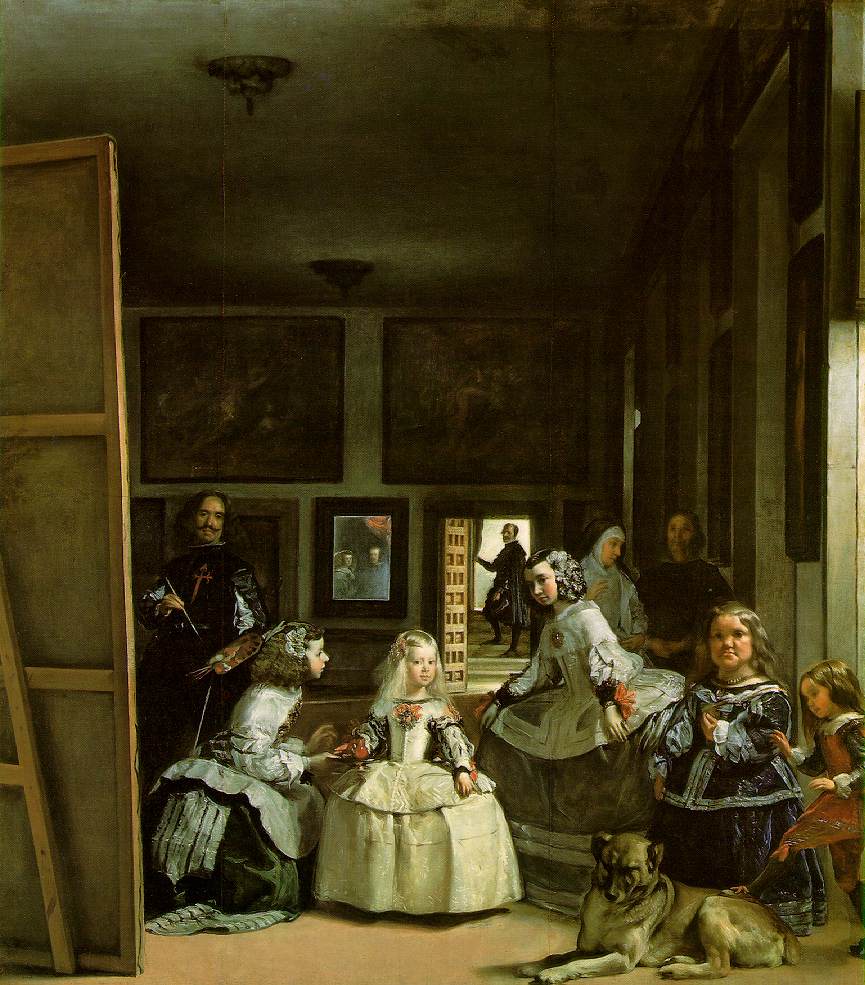 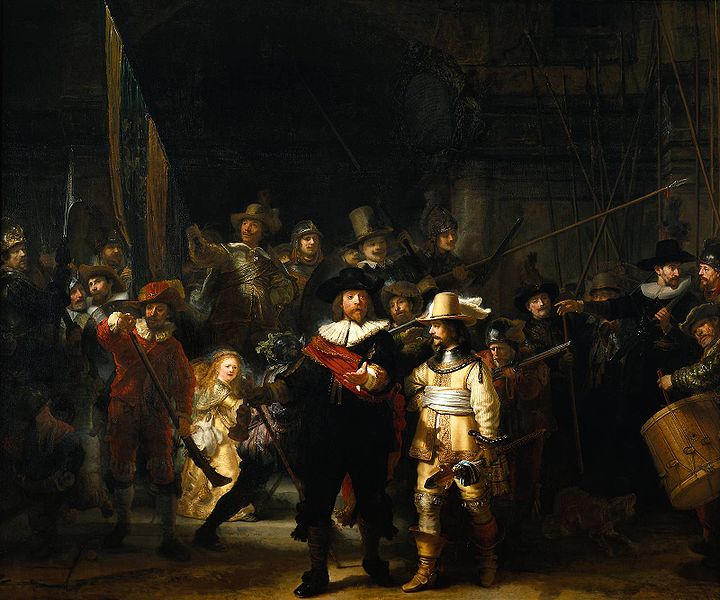 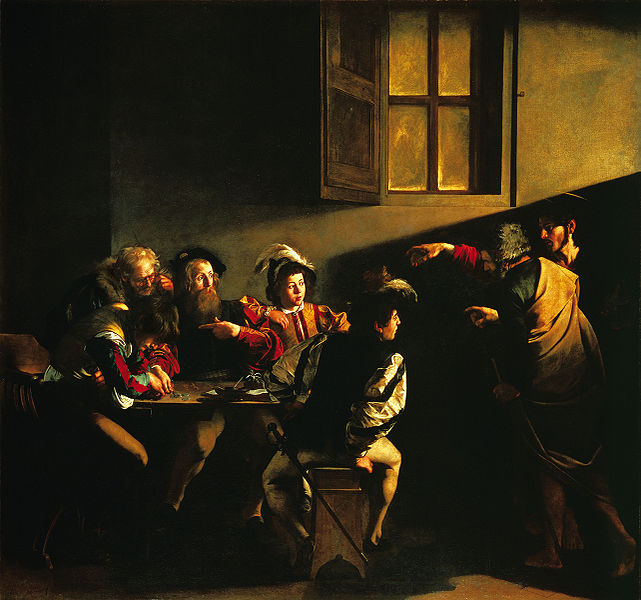 Sztuka baroku – malarstwo
Cechy malarstwa barokowego:
  różnorodna tematyka – religijna, mitologiczna, portrety, pejzaże, 
    martwa natura
  zastosowanie światłocienia, 
  zastosowanie perspektywy,
  bogata kolorystyka; przeważają kolory ciepłe, 
  dynamika, 
  ekspresja – postacie wyrażają emocje, 
  punktowe światło, które wydobywa postacie z cienia – silny kontrast 
    między światłem a cieniem.
  realizm przedstawianych postaci.
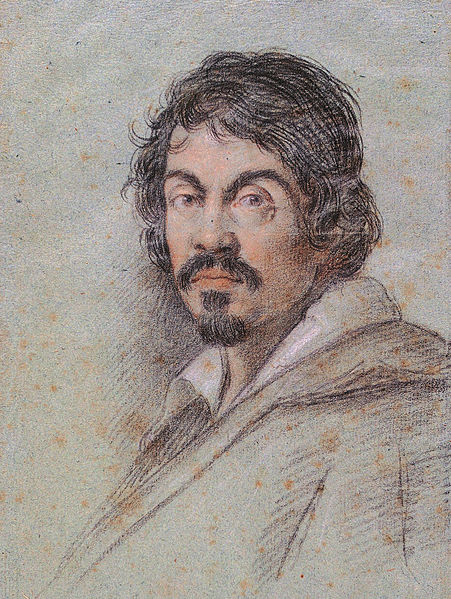 Sztuka baroku – malarstwo
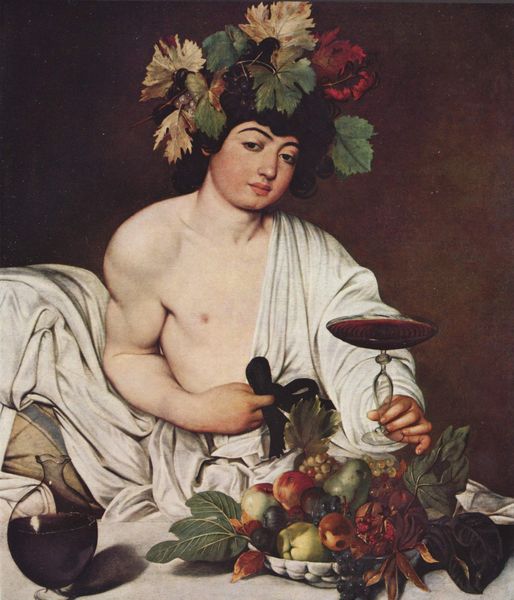 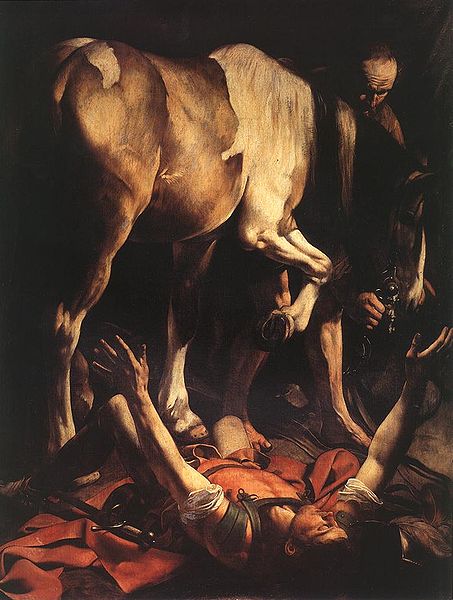 MICHELANGELO
CARRAVAGIO
Bachus
Nawrócenie św. Pawła
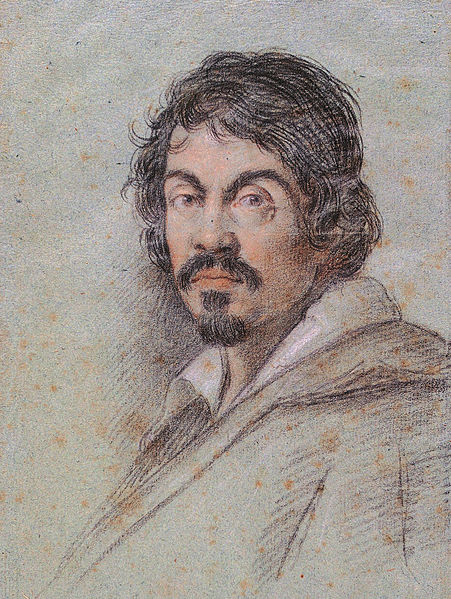 Sztuka baroku – malarstwo
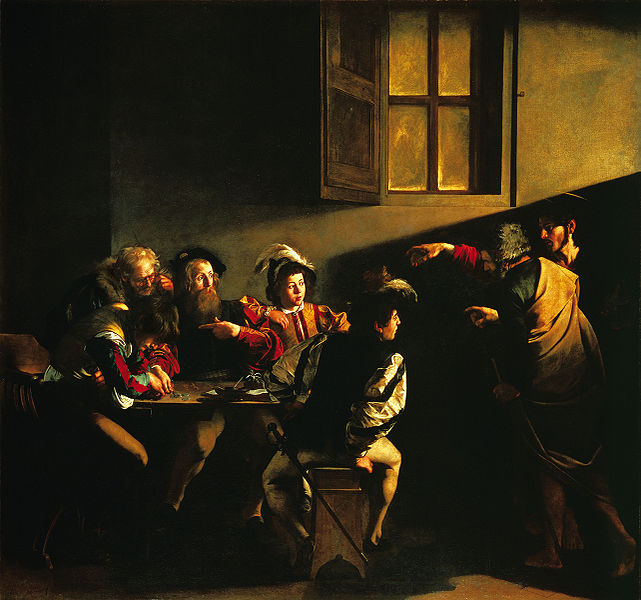 MICHELANGELO
CARRAVAGIO
Powołanie św. Mateusza
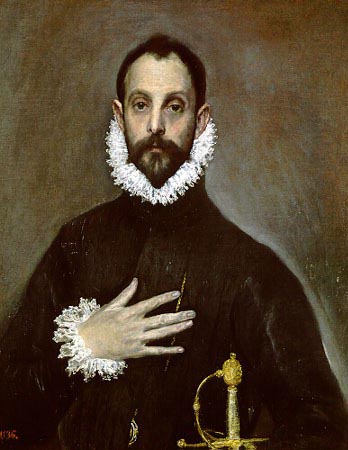 Sztuka baroku – malarstwo
EL GRECO
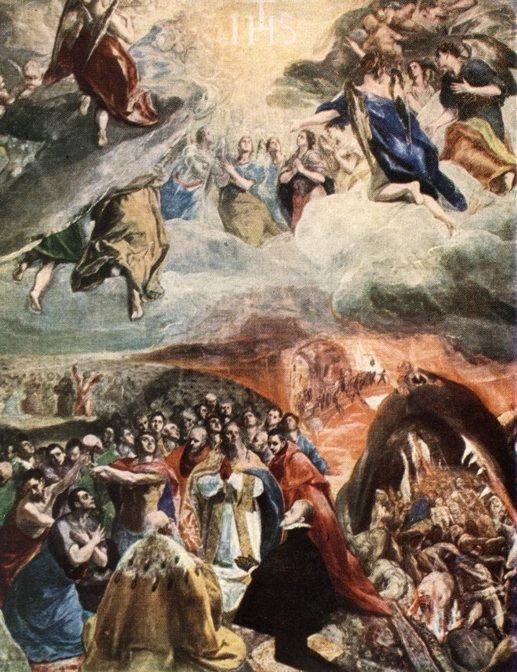 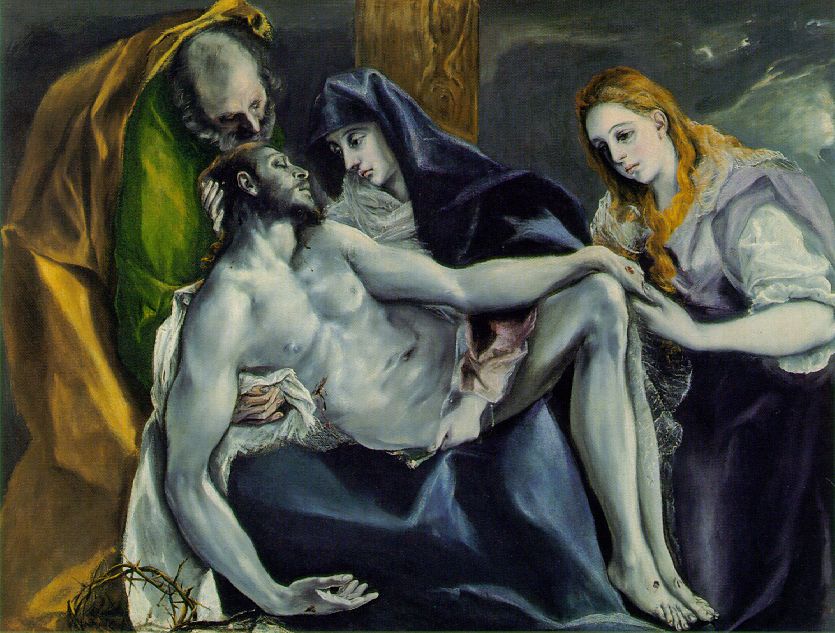 Adoracja Imienia Jezusowego
Pieta
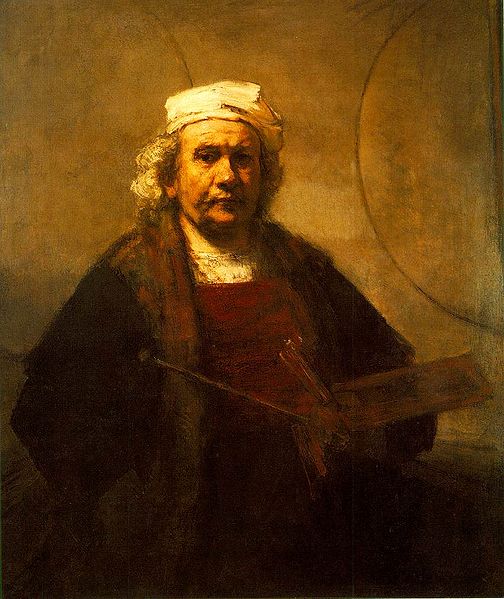 Sztuka baroku – malarstwo
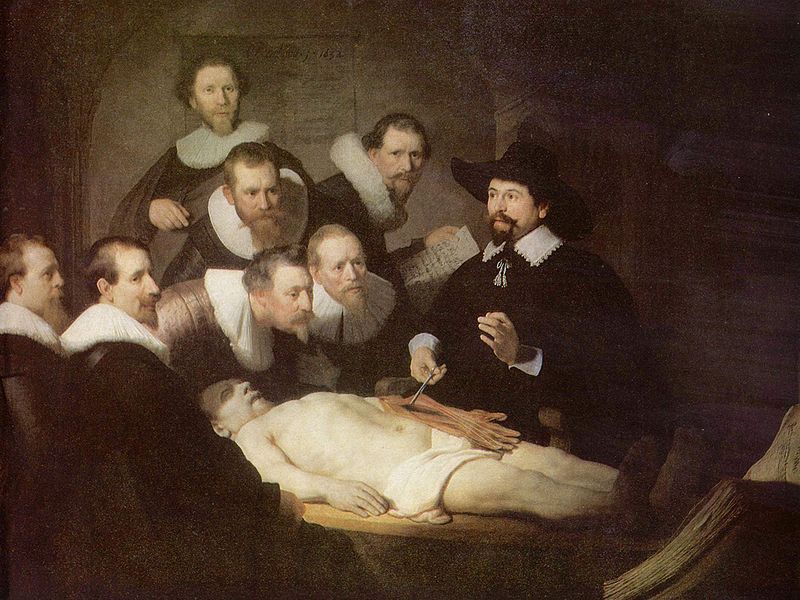 REMBRANDT van RIJN
Lekcja anatomii doktora Tulpa.
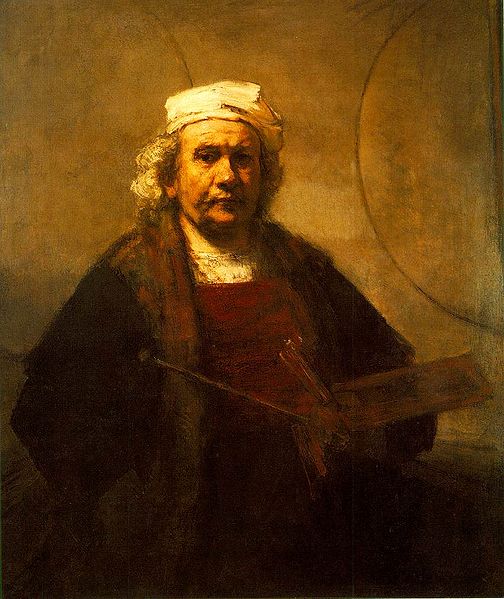 Sztuka baroku – malarstwo
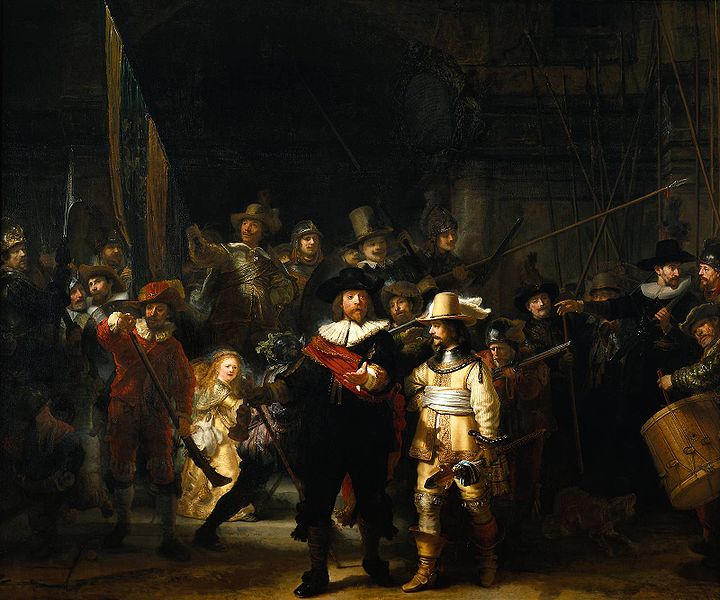 REMBRANDT van RIJN
Nocna straż
Sztuka baroku – malarstwo
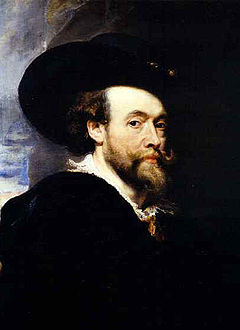 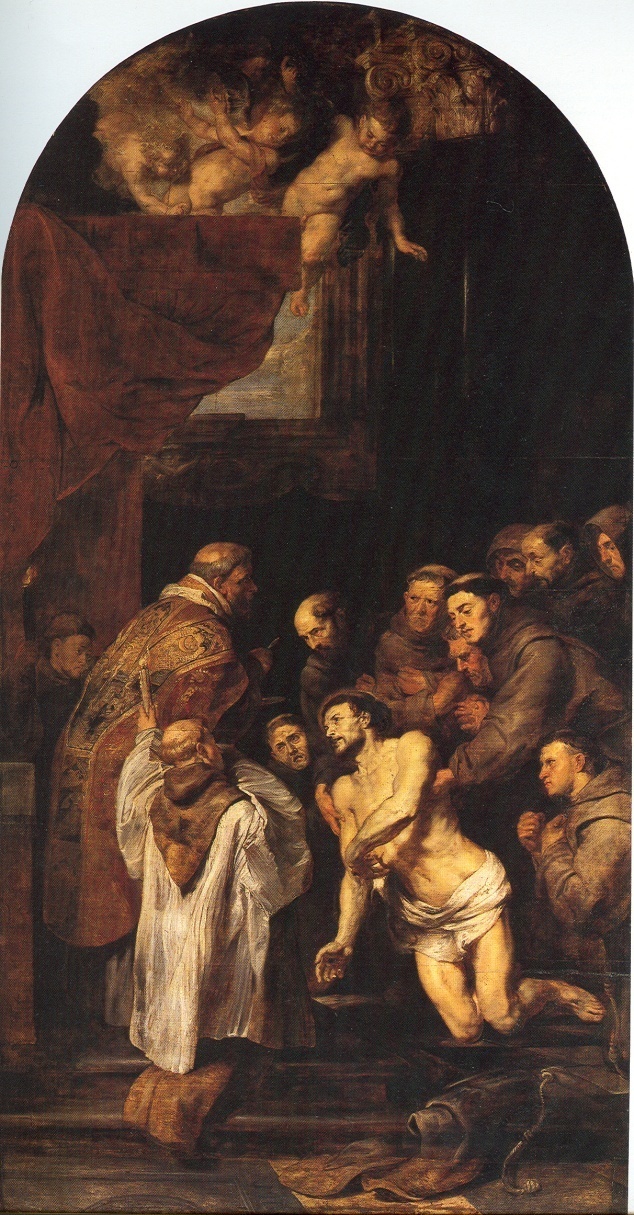 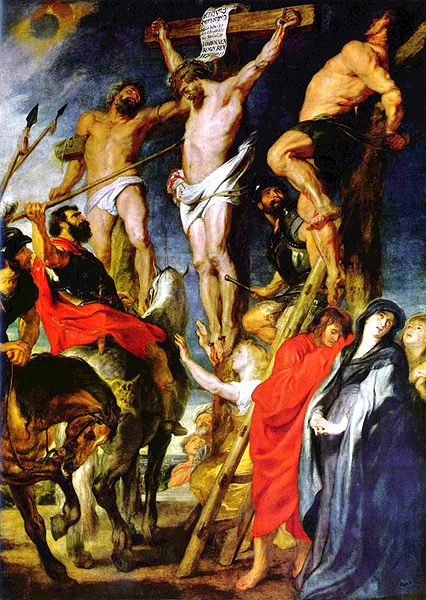 PETER PAUL RUBENS
Ostatnia komunia św. Franciszka
Ukrzyżowanie
Sztuka baroku – malarstwo
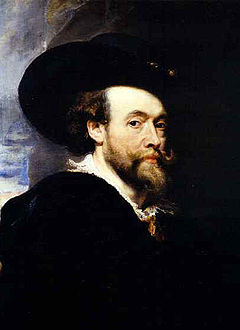 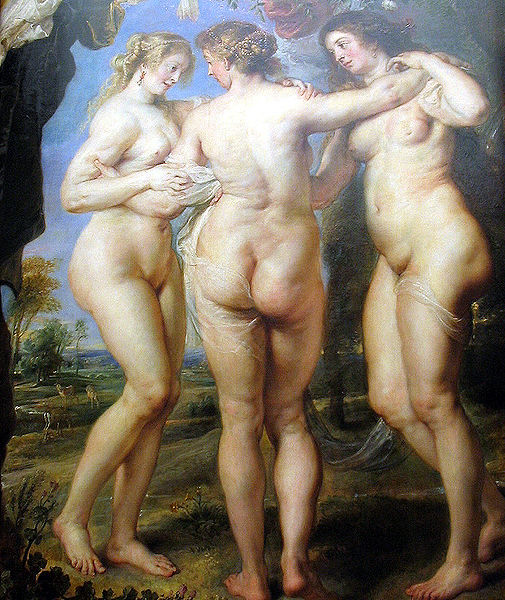 PETER PAUL RUBENS
Trzy gracje
Sztuka baroku – malarstwo
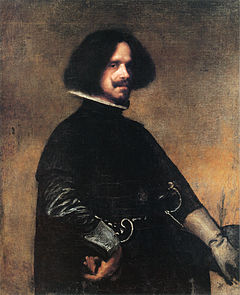 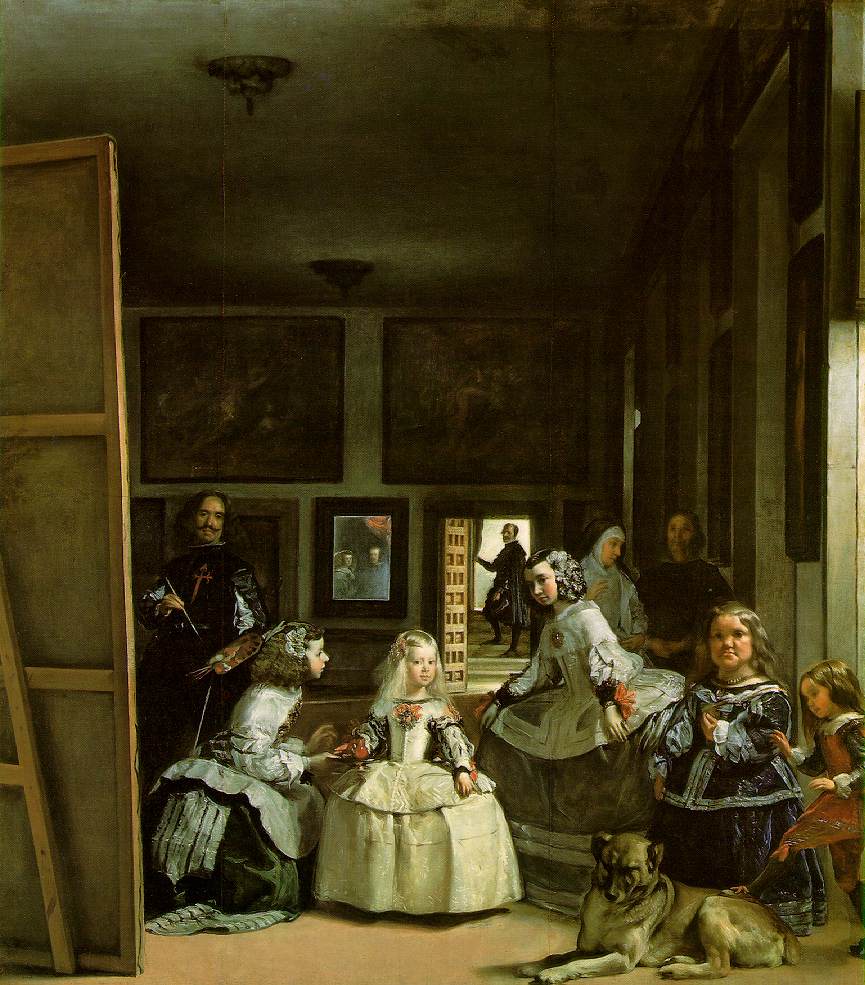 DIEGO VALEZQUEZ
Panny dworskie
Sztuka baroku – malarstwo
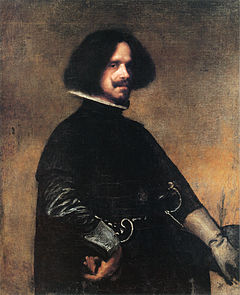 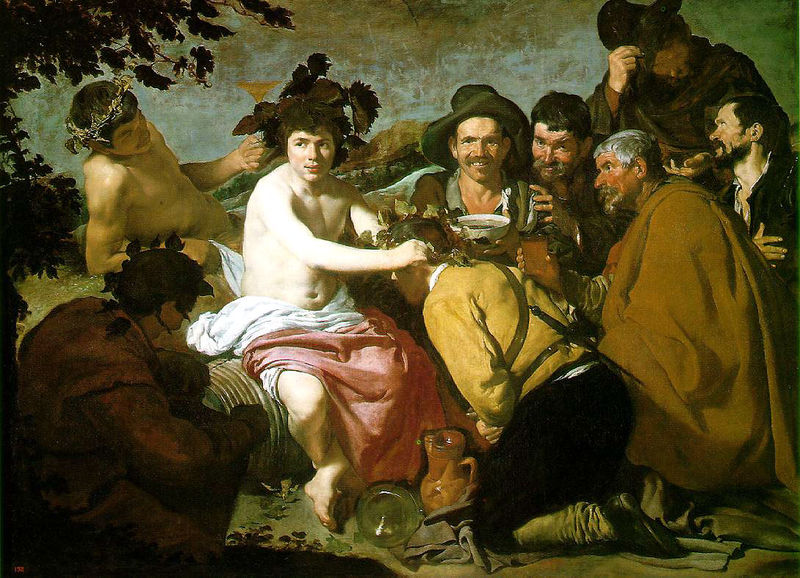 DIEGO VALEZQUEZ
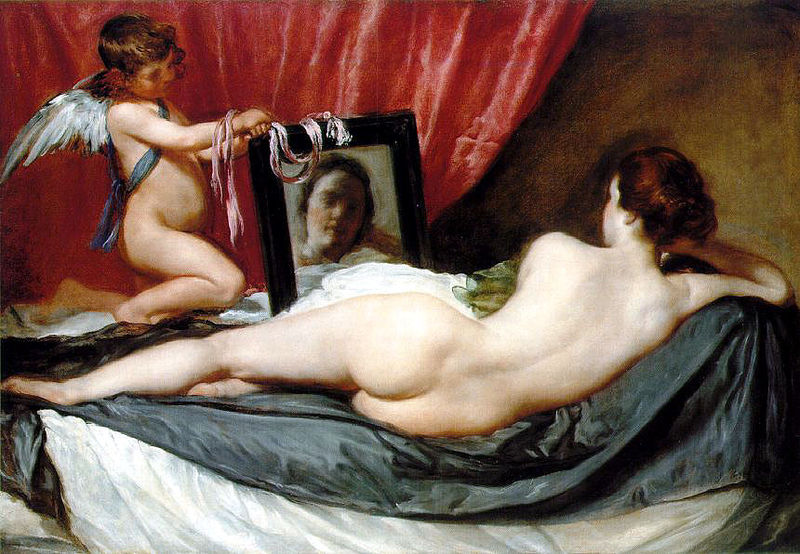 Triumf Bachusa
Wenus ze zwierciadłem
Sztuka baroku – malarstwo
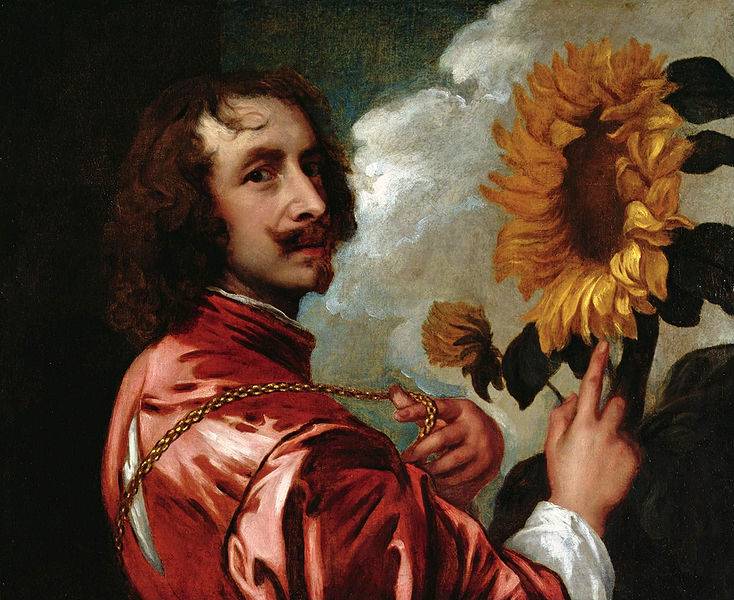 ANTON VAN DYCK – Autoportret ze słonecznikiem.
Sztuka baroku – rzeźba
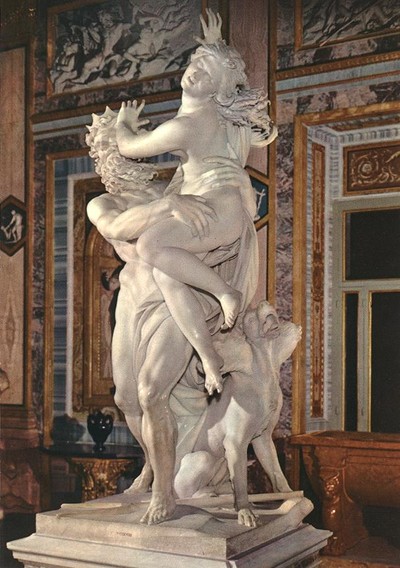 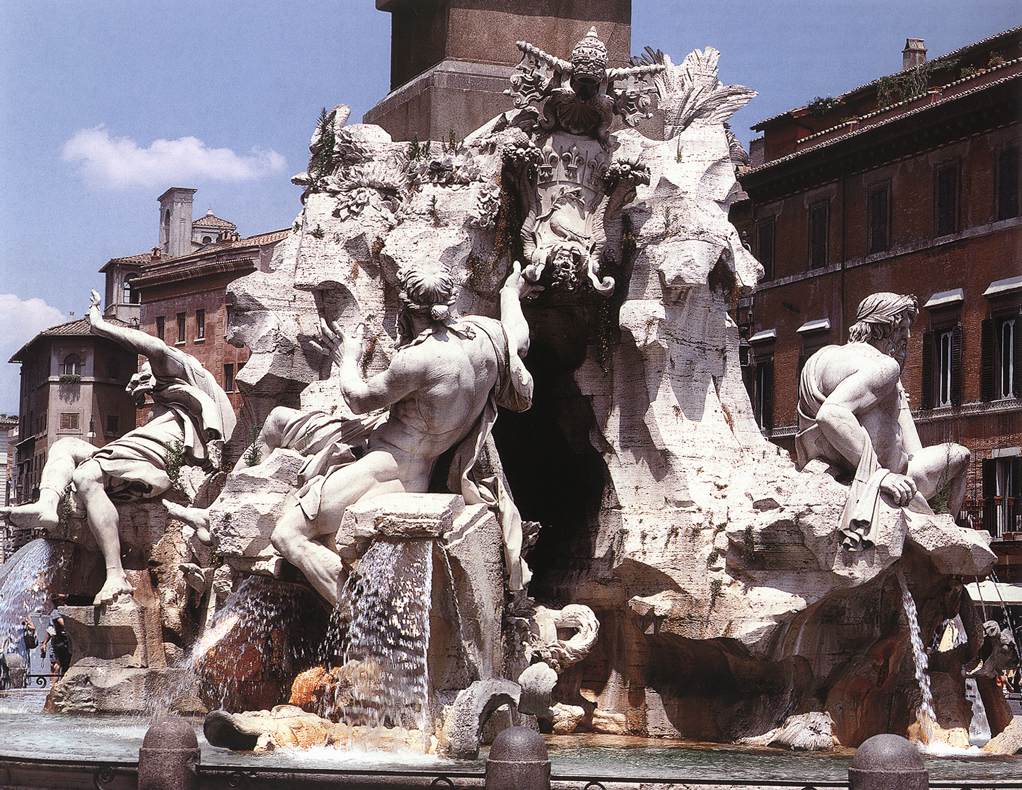 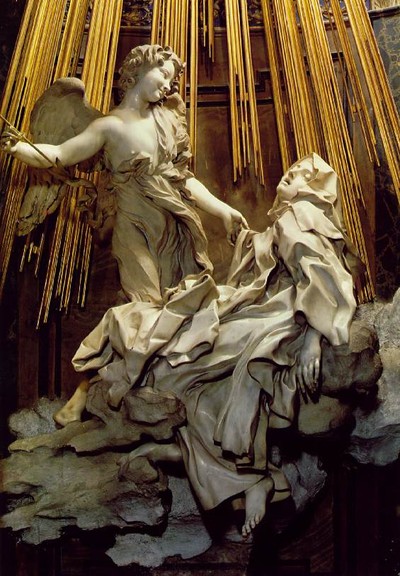 Sztuka baroku – rzeźba
Cechy rzeźby barokowej:
  różnorodna tematyka – religijna, mitologiczna,
  dynamizm – ruch ,  
  patos, 
  teatralność gestu, 
  ekspresja, 
  realizm,
Sztuka baroku – rzeźba
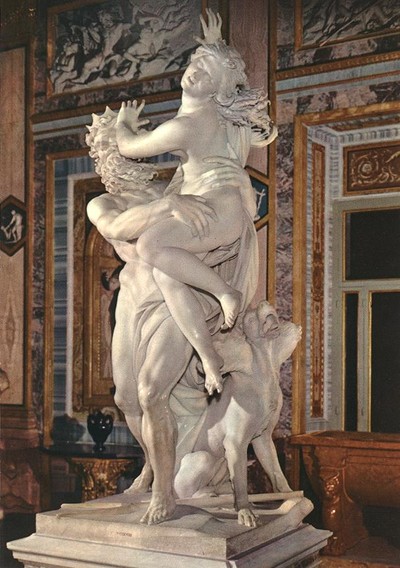 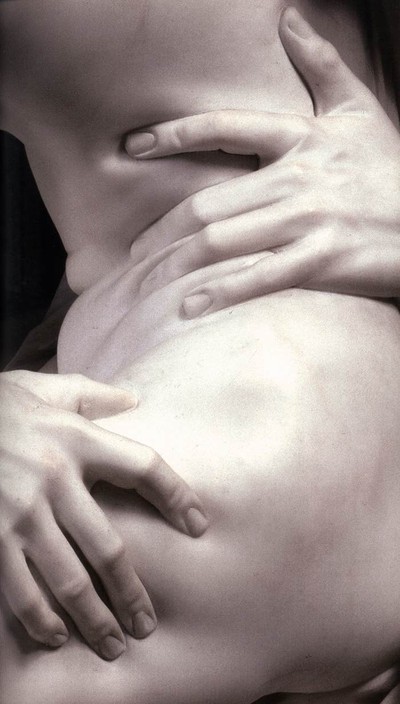 Giovanni Bernini, Porwanie Prozerpiny
Sztuka baroku – rzeźba
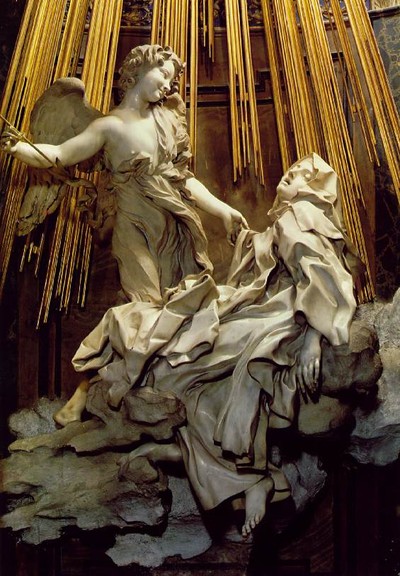 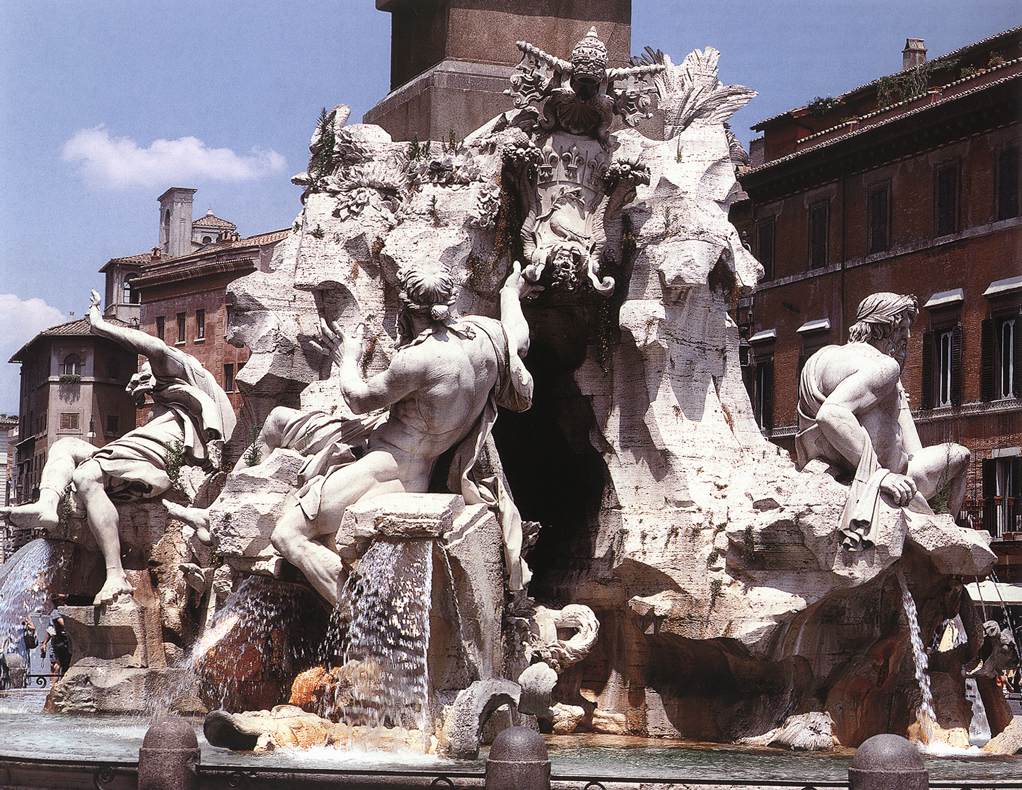 Giovanni Bernini, Fontanna Czterech Rzek
Giovanni Bernini, Ekstaza św. Teresy
Sztuka baroku – rzeźba
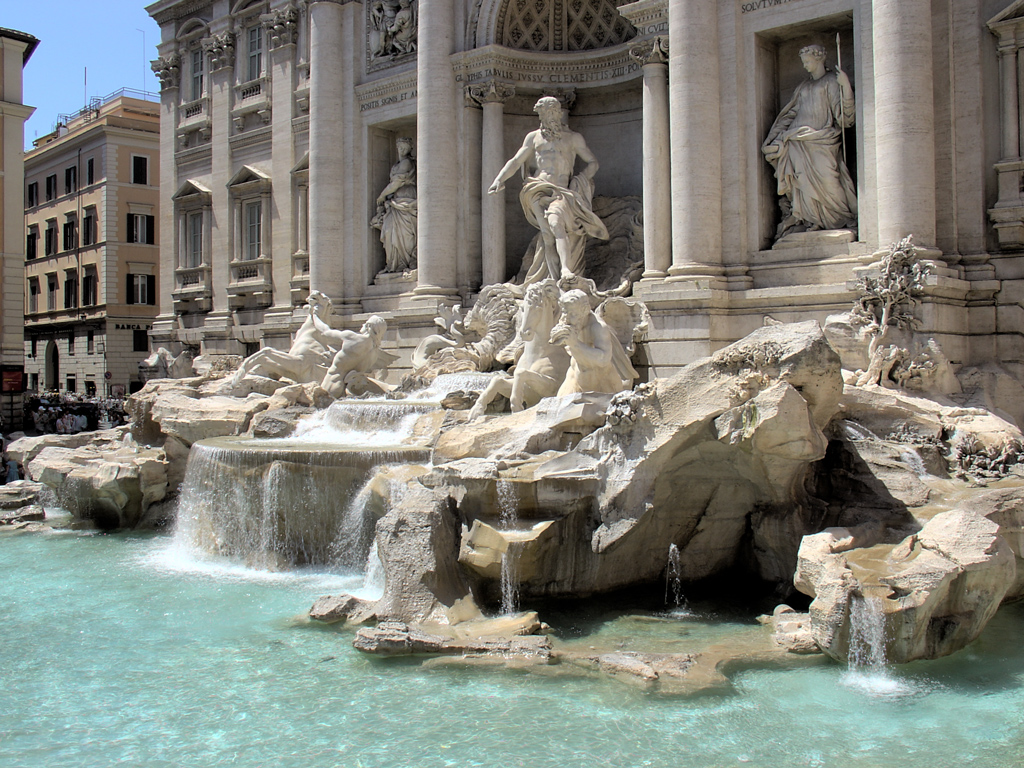 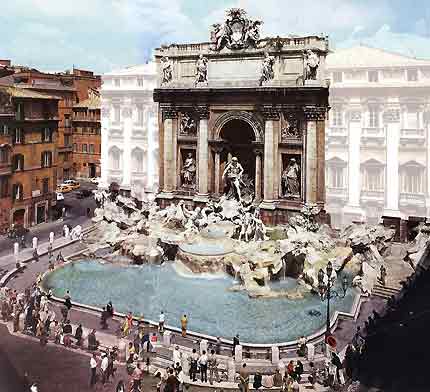 Fontanna di Trevi
Muzyka barokowa
Cechy muzyki barokowej:
   budowa wspaniałych organów,
   rozwój teatrów operowych we Włoszech, 
   formy: opery, msze, oratoria, koncerty solowe, pasje
Za początek baroku w muzyce przyjmuje się rok 1600 - datę wystawienia pierwszej opery Jacopo Periego - Eurydyka. Symbolicznym końcem epoki jest rok 1750 - data śmierci Johanna Sebastiana Bacha. 
Na muzykę barokową miały wpływ:
 - kontrreformacja, 
 - ceremoniał francuskiego dworu absolutystycznego, 
 - teoria afektów – takie uczucia jak miłość, nienawiść, smutek, pożądanie 
   mogą być wyrażane środkami muzycznymi
 - potęga arystokracji i włoskiego mieszczaństwa
Muzyka barokowa – twórcy
Claudio Monteverdi
Georg Friedrich Haendel
Jan Sebastian Bach
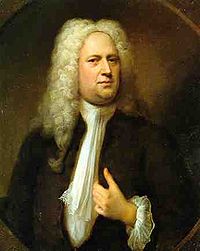 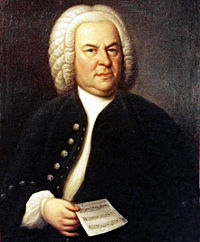 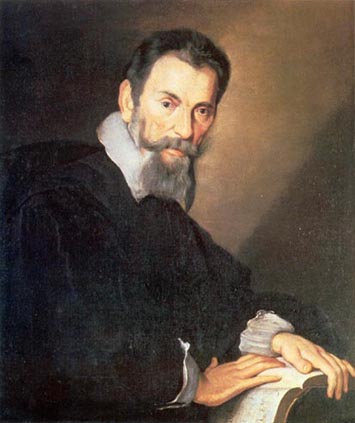 Domenico  Scarlatti
Antonio Vivaldi
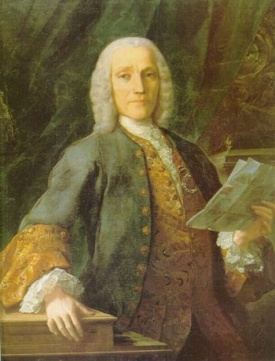 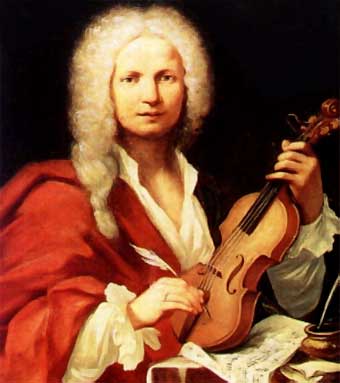